Platypus
By: Zach Kress
Classification
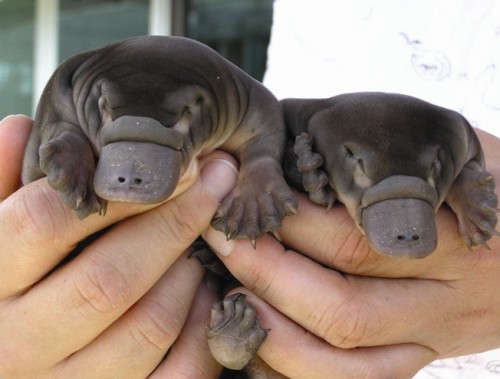 Kingdom: Animalia
Phylum: Chordata
Class: Mammalia
Order: Monotremata
Family: Ornithorhynchidae
Genus: Ornithorhynchus
Species: O. anatinus
http://babyanimalz.com/2010/04/baby-platypus/
General Info
Flat tail, covered with brown fur
Fur is waterproof.
It’s a mammal with a beak.
Platypus have the ability to walk on land and swim under water.
It is Endothermic.
They lay eggs.
It has claws that give off a venomous poison.
Habitat
It lives on land and in water.
It lives in Eastern Australia.
It lives in Queensland.
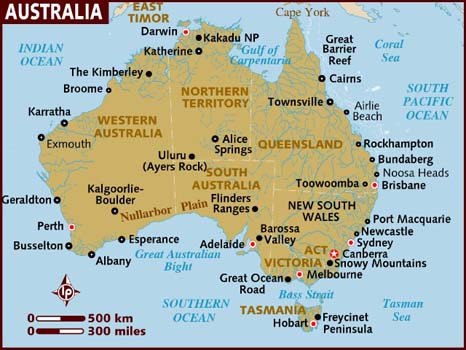 http://www.google.com/imgres?q=australia&um=1&hl=en&sa=N&biw=1441&bih=581&tbm=isch&tbnid=1A4pcrYIZaEv1M:&imgrefurl=http://www.lonelyplanet.com/maps/pacific/australia/&docid=a1HpLIHE5rXkDM&imgurl=http://www.lonelyplanet.com/maps/pacific/australia/map_of_australia.jpg&w=466&h=350&ei=MzG9T7zbFY6rsALut73JAg&zoom=1&iact=hc&vpx=514&vpy=2&dur=640&hovh=194&hovw=259&tx=107&ty=48&sig=112537361077342180155&page=1&tbnh=164&tbnw=219&start=0&ndsp=12&ved=1t:429,r:2,s:0,i:144
Diet
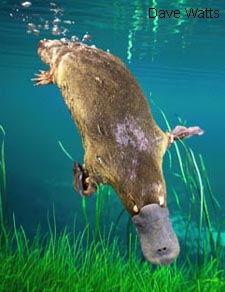 They are a carnivorous mammal. 
They eat Insects, larva, shellfish.
They can consume their body 
weight in 24 hours.
http://users.tpg.com.au/readmana/plat3-watts.jpg
Reproduction
A baby platypus is called a platypup.
Females seal themselves inside one of the burrow's chambers to lay their eggs.
A mother typically produces one or two eggs and keeps them warm by holding them between her body and her tail.
They are one of two mammals that are oviparious.
Human Impact
They are least concerned on the extinction.
They are plenty of them.
They are not hunted by humans.